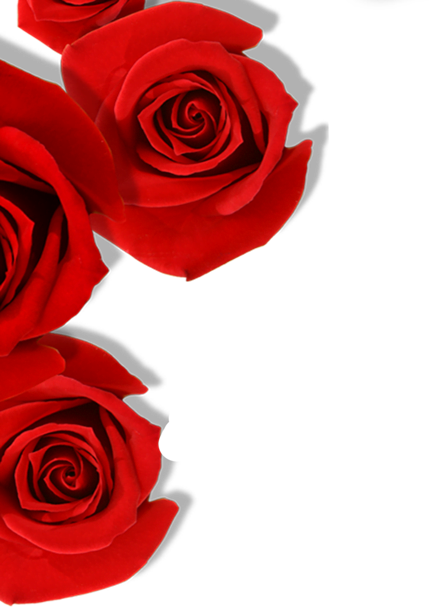 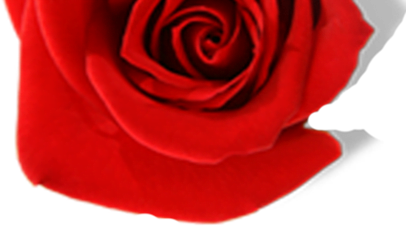 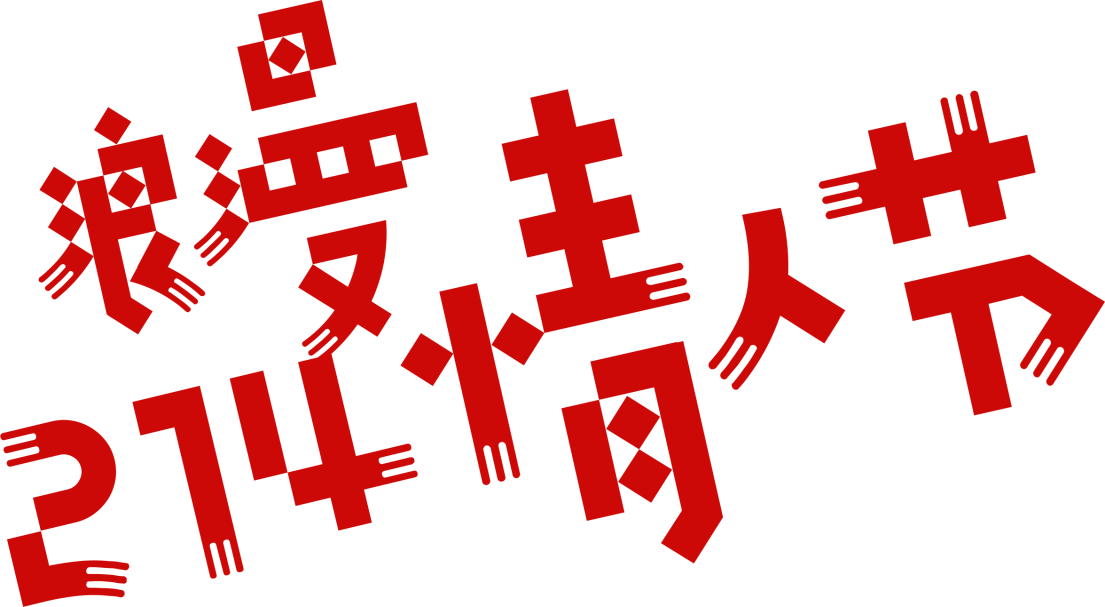 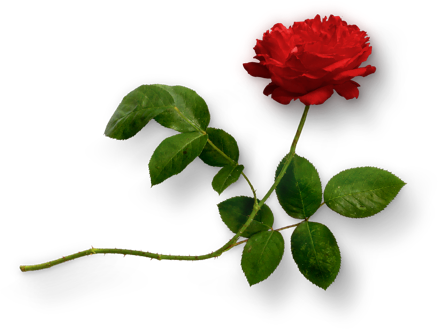 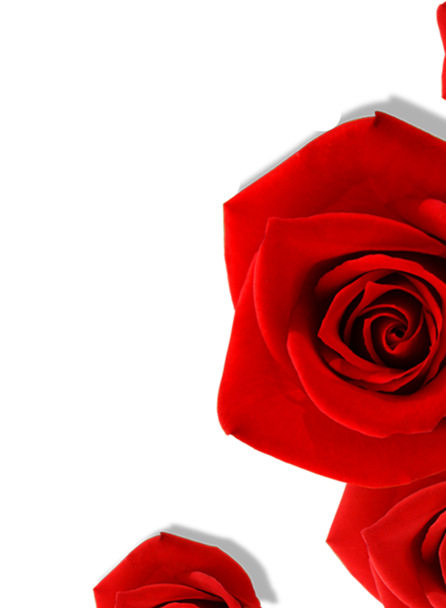 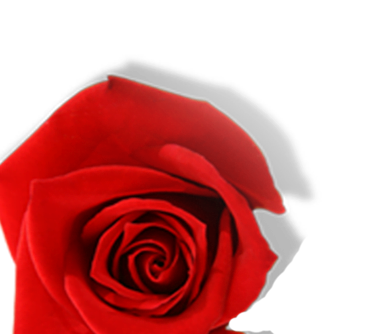 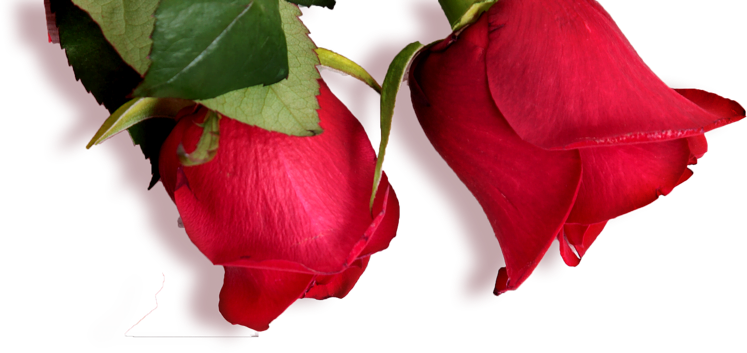 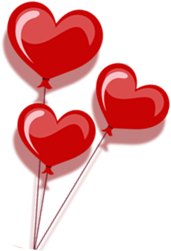 想你的时候，如果你不知道，我会感到孤单。想你的时候，你知道我在想你，我内心已经有了慰藉。想你的时候，如果你也在想我，我就会感觉甜蜜。
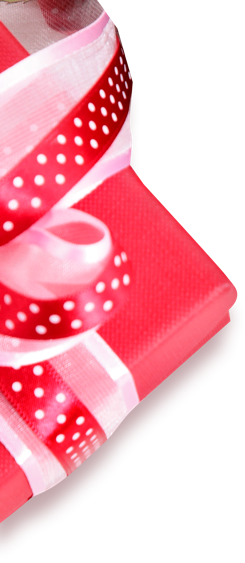 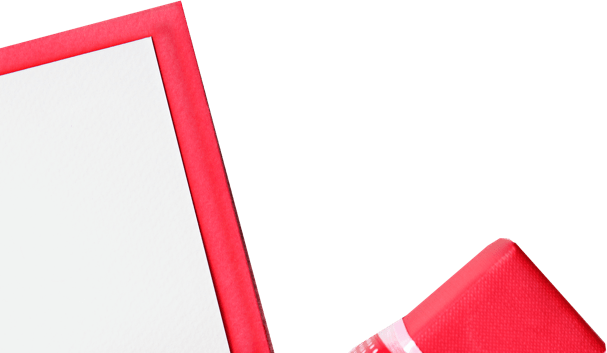 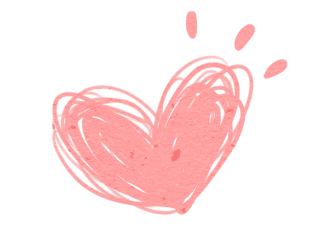 相遇
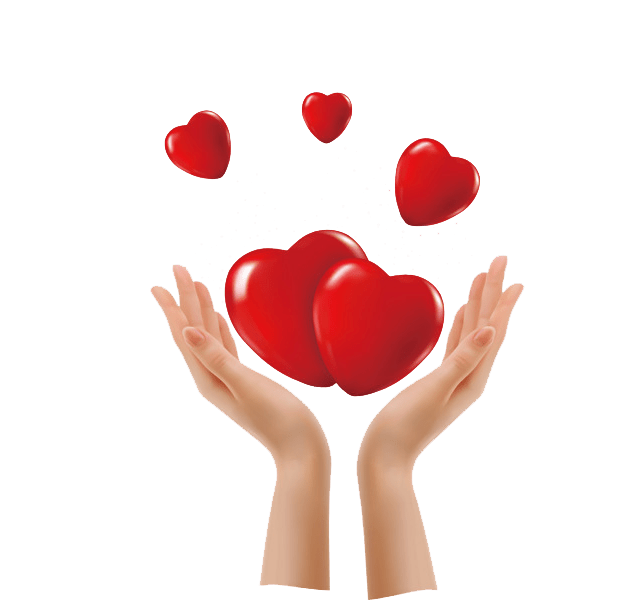 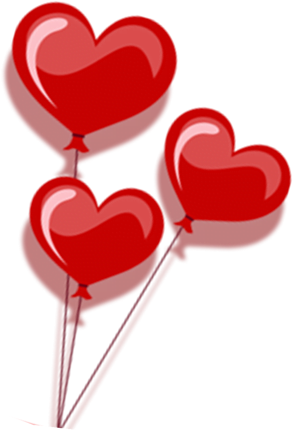 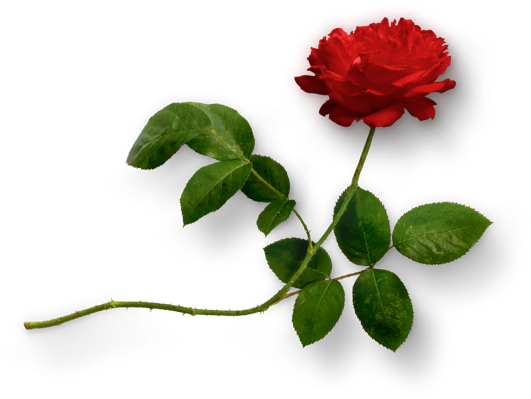 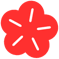 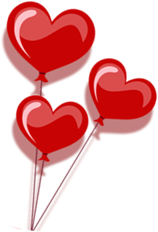 在茫茫人海中
一个偶然的机会.
上天安排我们相遇了
在四目相对的一刹那
我们都笑了
因为我们知道这就是我们的缘份
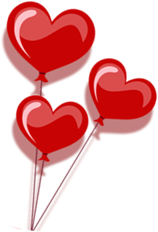 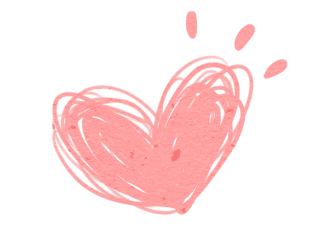 相知
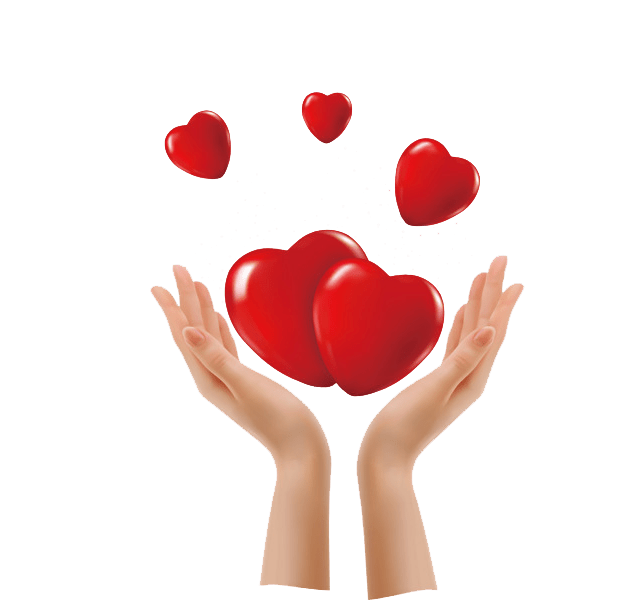 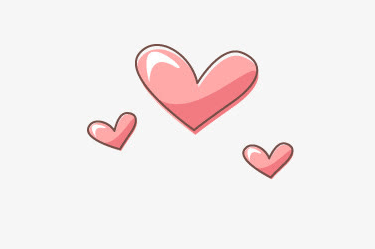 此以后.
我们常常联系
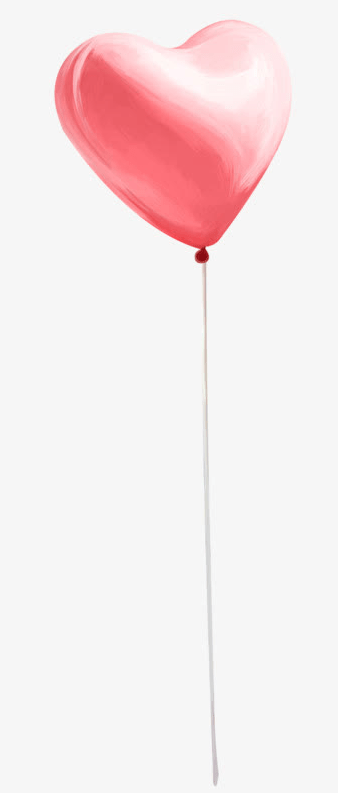 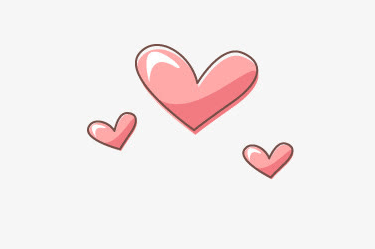 不久后，
我们成了好朋友
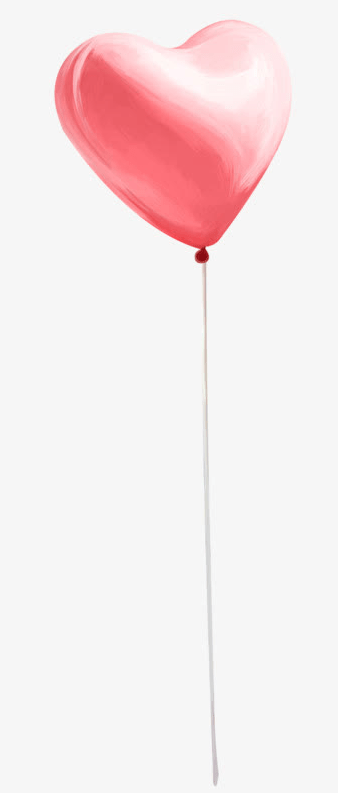 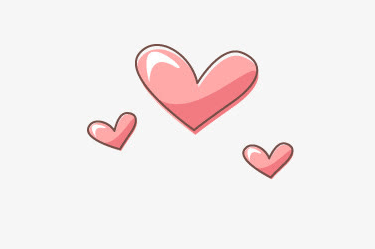 我们一起聊天
一起分享着彼此的快乐与痛苦
一起诉说生活的点点滴滴
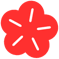 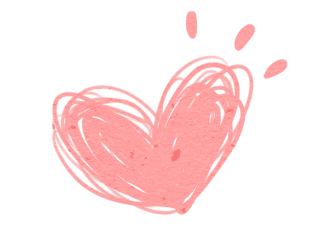 相识
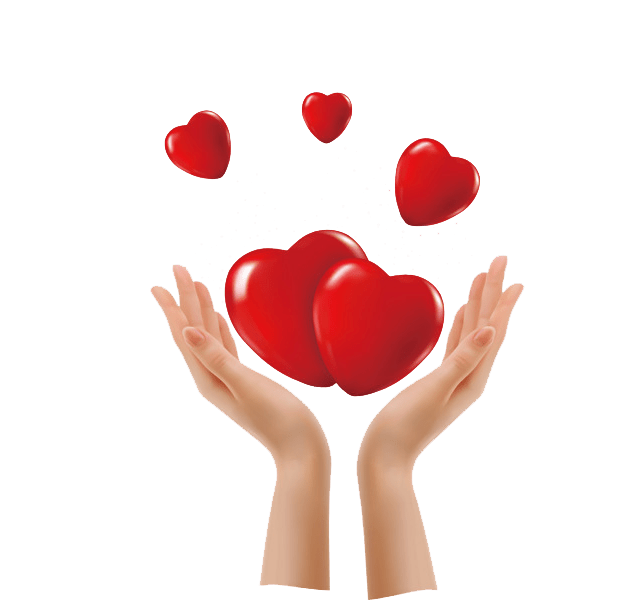 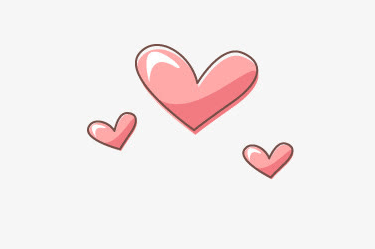 直到我们不再愿意只做朋友
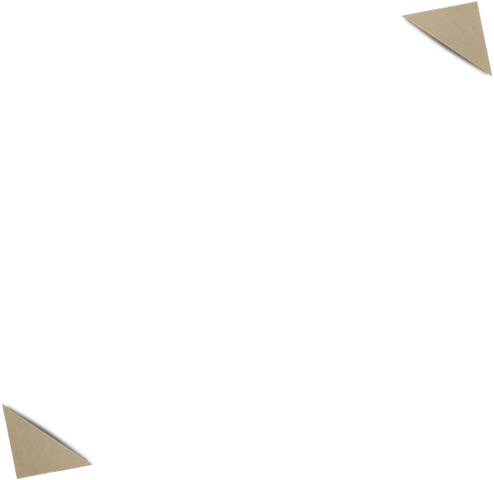 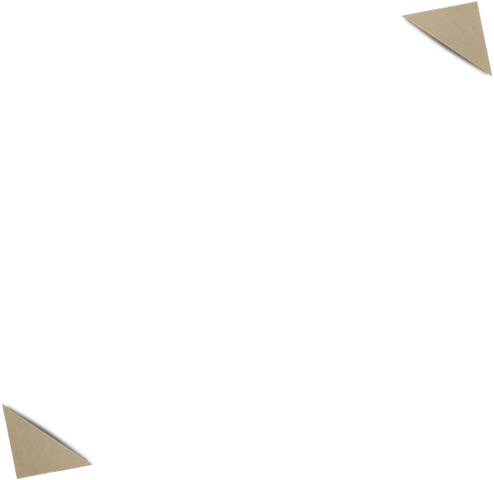 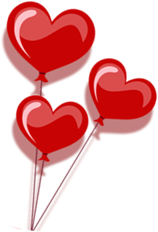 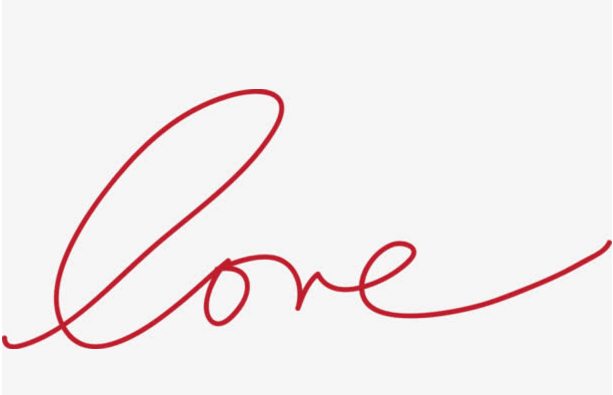 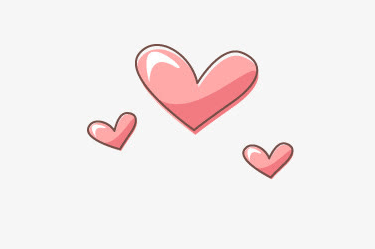 爱情路上，这一切的一切
是多么的不容易
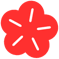 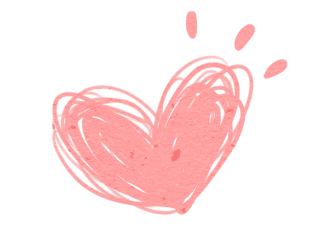 相爱
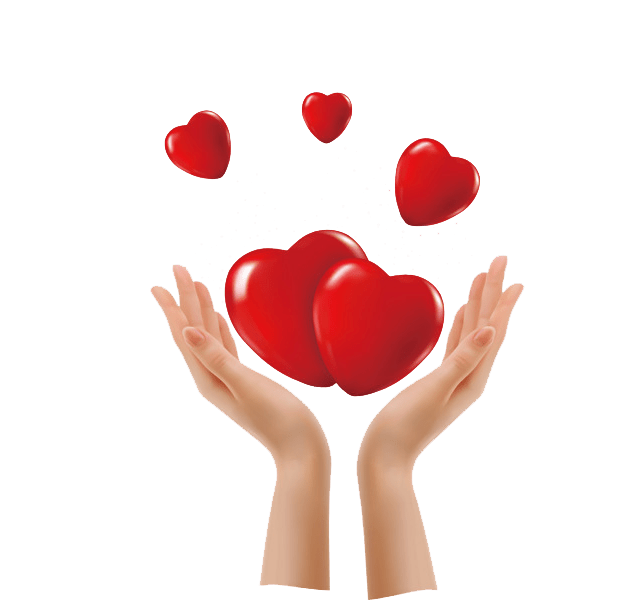 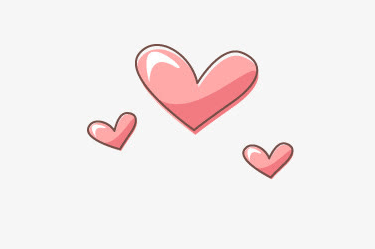 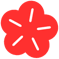 珍惜来之不易的爱
不要等到失去了才想要珍惜
那一切都会来不及
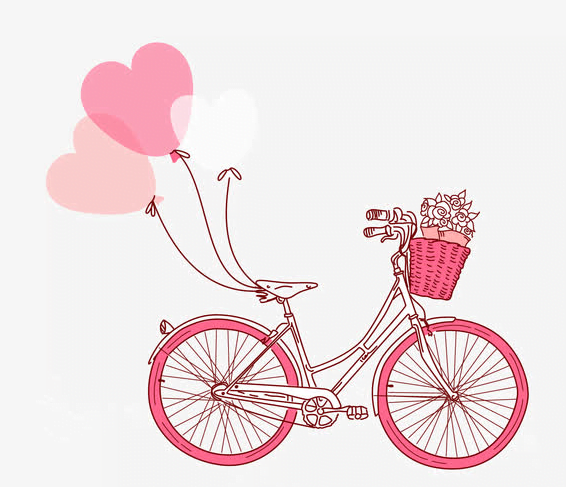 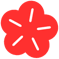 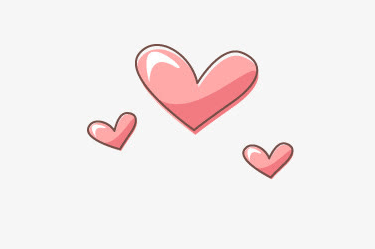 爱就一个字，我只说一次
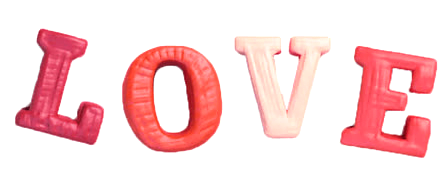 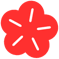 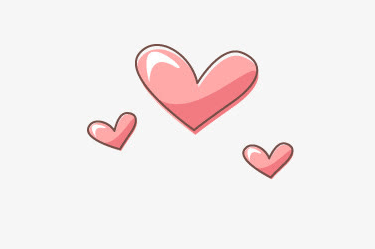 执子之手，与子偕老
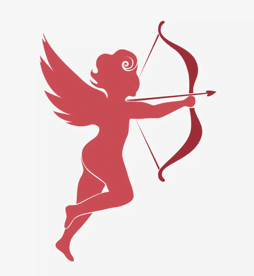 当你哭泣的时候
有人陪你伤心，倾听你诉说
为你抚平凌乱的发和憔悴的颜容
告诉你明天依旧阳光灿烂
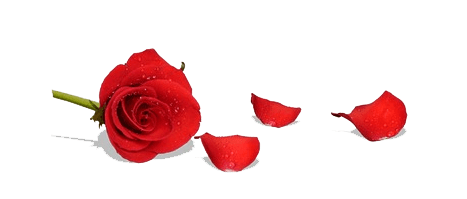 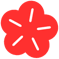 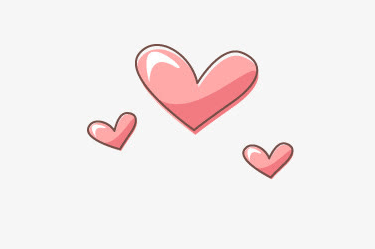 当你哭泣的时候
有人陪你伤心，倾听你诉说
为你抚平凌乱的发和憔悴的颜容
告诉你明天依旧阳光灿烂
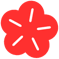 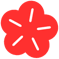 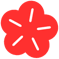 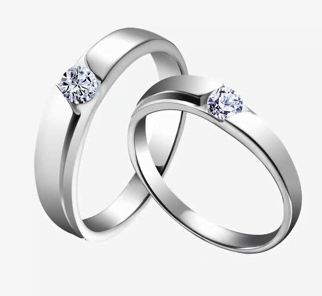 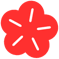 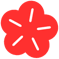 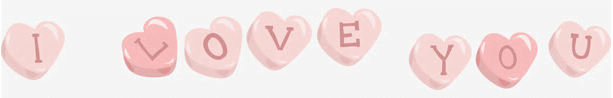 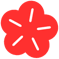 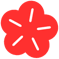 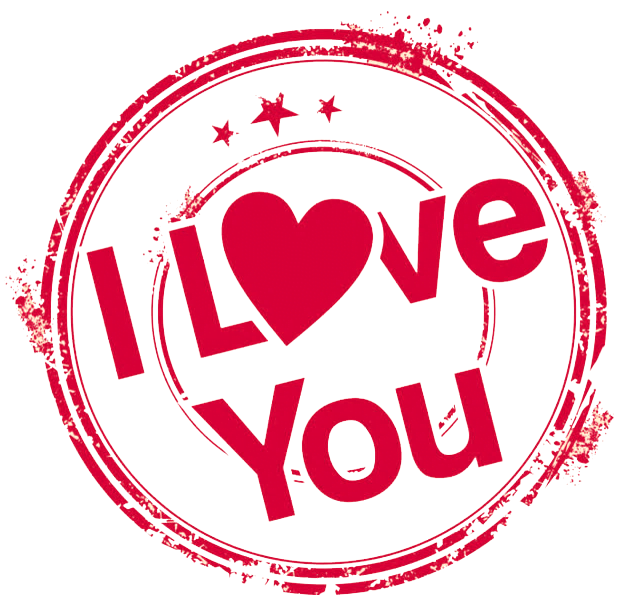 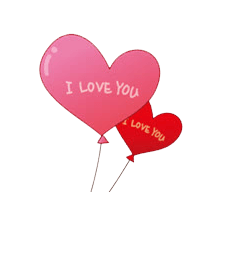 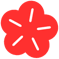 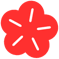 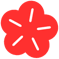 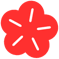 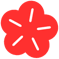